Collection Site Oversight & Mock Collections
Ensuring Your Site is Doing it Right

FTA NATIONAL CONFERENCE
Milwaukee 2019
Questions
(For you)
How many of you…
Have had an employee with a drug test violation win an arbitration due to an error at a collection site or on the paperwork?

Review your drug & alcohol testing paperwork regularly?

Have inspected or conducted mock collections at your collection sites?
Overview
The Who, Why, What, and How of Collection Site Oversight
We will discuss:
Your responsibility as an employer

Why oversight is important

Ways to monitor your collection site
In-house
On-site
Oversight: Whose Responsibility is it Anyway?
The employer’s!
49 CFR Part 40.11(b)
As an employer, you are responsible for ensuring that DOT regulations are carried out by:
Your officials
All representatives of your company
Service agents
Why is Oversight Important?
Public Safety is our goal!
Ensure the Strength of the Testing Process
Ensure the Security of the Testing Process
Ensure the Integrity of the Testing Process
“Integrity 
is doing the right thing, 
even when no one is 
watching.”
CS Lewis
Help to Ensure Our Ultimate Goal
What’s the Best Way to Monitor a Collection Site?
Figure out what works for you
In-House
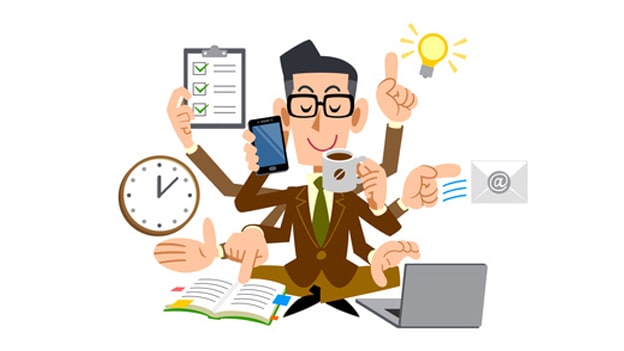 In-House Oversight
Review Alcohol Testing Forms (ATF)

All employer information should be filled out and up-to-date
Confirmation result of 0.02 or higher requires immediate contact

Printout is attached to the form in a tamper-evident manner
Result is written only when the EBT does not have a printer and only for the initial screening
Confirmation test must be machine-printed
Correct date and time

Alcohol test completed before the drug test (if both tests conducted)

Receiving legible Copy 1?
DOT Alcohol Testing Form (ATF)
In-House Oversight
Review Custody and Control Forms (CCF)
All pertinent information is listed
Employee ID # (SSN or company ID)
DOT Agency
Type of Test
Testing Panel
Collection Site information
Sites can become relaxed with filling this out.  You know who they are, but the MRO or the lab may not.
Temperature in Range (Yes/No)
Split Specimen (Yes/No)
In-House (CCF review continued)
Observed?
Required for Return-to-duty/Follow-up testing
If not RTD/FU, is the reason listed?
Name of observer if not collector
Collector Information
Legible
Correct date and time
Employee Information
Legible
Correct dates
Shadowing?
Receiving Copy 4?
DOT Custody and Control Form(CCF)
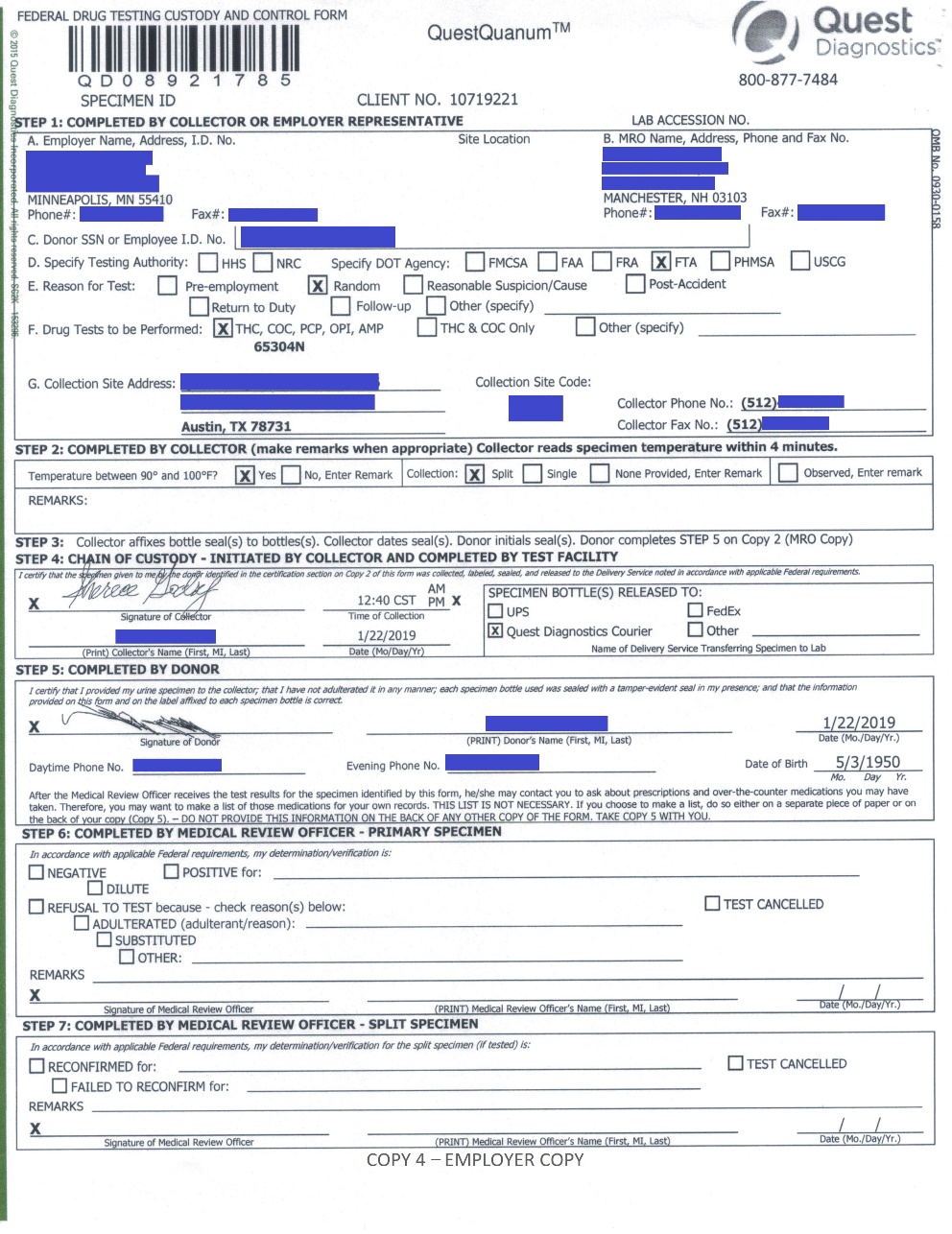 DOT Custody and Control Form(eCCF)
On-Site
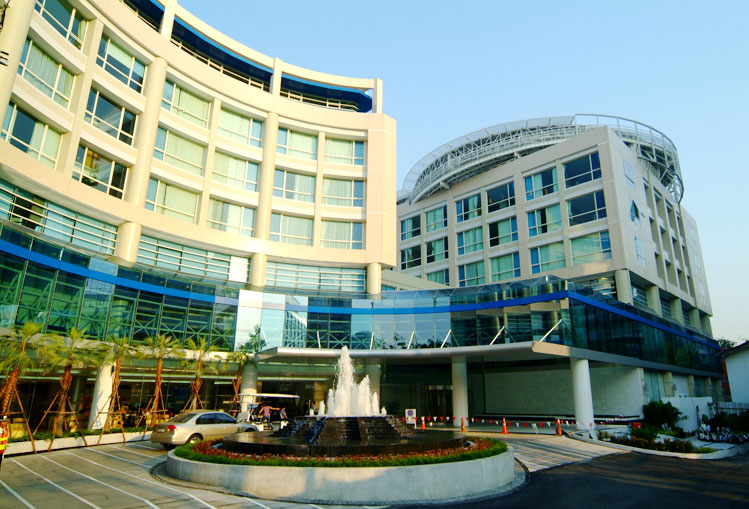 On-Site Oversight
Announced Visit/Mock Collection
Set up a time with the site to perform mock drug and alcohol tests
Post-accident is a good test type
Helps build a relationship with the site
Lets the site know you are involved and take the testing seriously
Usually get the site “ringer”
On-site Oversight (continued)
Unannounced
Go in as a donor or accompany an employee
More likely to see what happens on a regular basis
Useful if you are having a number of issues
Regular errors
Site is not addressing items brought to their attention
CCF
Watch the order
[Speaker Notes: 1- Employee ID/Authority/Agency/Test/Panel 2- Temp/Split 3- Affix seals to bottle and date/EE initials 5 – Employee info 4 – Collector signs]
On-site Oversight (continued)
Site Security and Integrity
Is there inappropriate access to the collection area?
In the enclosure:
Is there access to water for the donor during the collection?
Are there areas to conceal items?
Drop ceilings
Cabinets
Toilet tank
Garbage cans
Did the collector secure the area?
Blue water
Remove cleaning products
ODAPC : DOT’s 10 Steps to Site Security and Integrity
[Speaker Notes: https://www.transportation.gov/odapc/dot-10-steps-collection-site-security-and-integrity-english]
Shy Bladder
Here’s what to check:
Is the donor required to make an attempt prior to fluids being provided?

How is the donor monitored?

Is the amount of fluid being provided measured to meet the regulations?

Does the collector know how to correctly document the three-hour timeframe?
Verify
Check the following:
Collector DOT qualification certificates 
Current?
Evidence of Error Correction Training (ECT) if applicable?
Breath Alcohol Technician Certificates
Current and for the device the facility uses?
Quality Assurance Plan for EBT
Calibration Checks
Part 40 & ODAPC List Serve
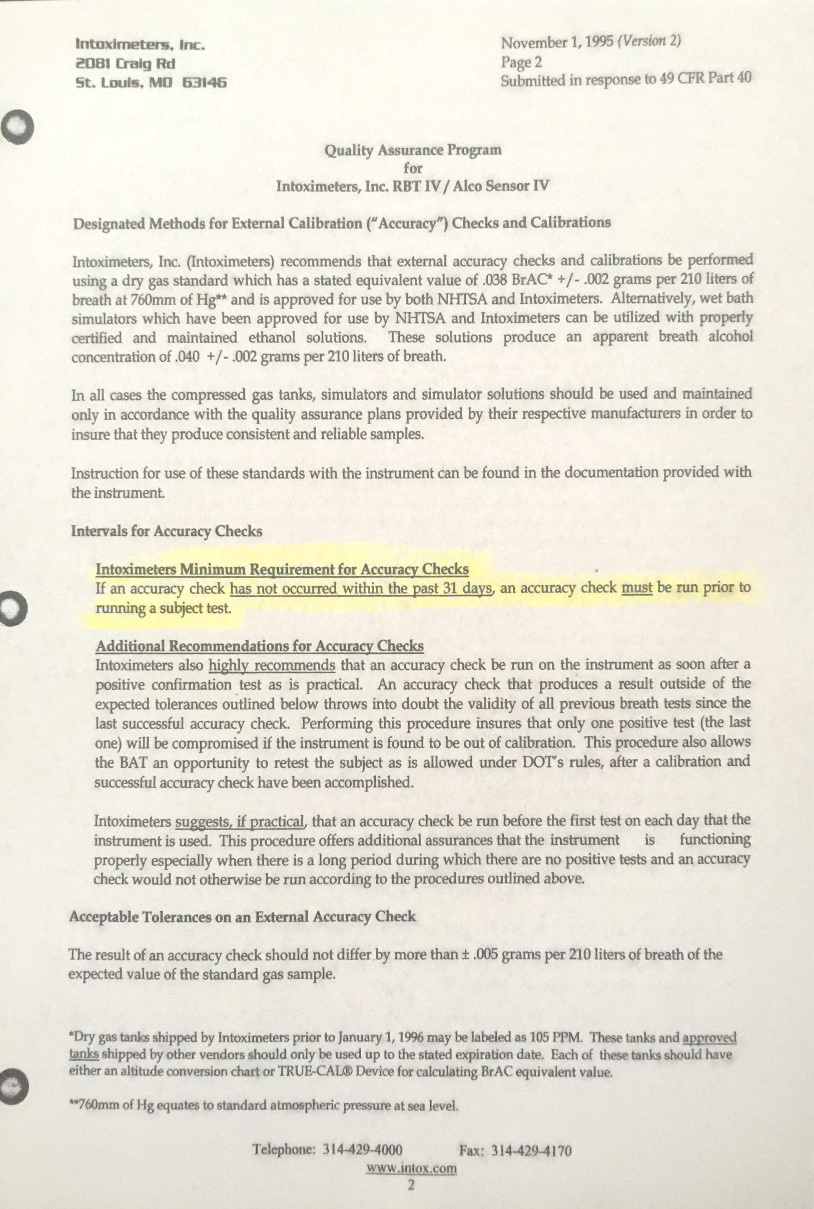 Quality Assurance Plan (QAP)
[Speaker Notes: Calibration Checks every 31 days or sooner/Inspected by a certified technician every two years]
Calibration Check Log
Review
Let’s make sure you remember what we discussed
Where can Oversight be conducted?
In-House
Review ATFs
Review CCFs
Ensure all information is correct and reach out to the collection site when errors are found
On-Site
Helps to ensure site security and integrity
Helps builds relationship with site and shows your commitment
How can On-Site Oversight be conducted?
Announced
Set up a convenient time for you and your site
Will usually receive the site “ringer”
Unannounced
Go in with an employee or as a donor yourself
More likely to see the site’s regular procedures
What should you look for?
Site Security and Integrity
Is there access to the collection area or specimens?
Enclosure secure?
Is the collector/BAT following the regulations?
Shy bladder procedures
Documentation
Check certificates
Requalified every 5 years
Is proper training conducted?
Error Correction Training (ECT)
Quality Assurance Plan (QAP) for the Evidential Breath Testing Device (EBT)
What do the auditors find?
Findings from FTA's Clandestine Inspection Program
Most common findings from recent inspections
The collector did not explain the procedures on the back of the CCF

The collector wrote the date on the specimen seal labels while they were still affixed to the CCF

The collector did not instruct the donor to wash their hands before the collection took place
[Speaker Notes: Explanation of procedures on the back of the CCF must come BEFORE collection

Look for shadows

Hand washing must come before pockets are emptied and must actually be observed]
Most common findings from recent inspections
The collector completed Step 4 before the donor completed Step 5

The collector did not complete Step 1

There was no bluing or insufficient bluing in the toilet
More findings
Collector left employee alone during the collection to assist another customer

Collector required the door of a single-toilet bathroom to be left open while the donor provided a specimen

Collector did not direct donor to fill out donor information because collector was unaware of the existence of Step 5 on Copies 2,3,4 & 5.
More findings
A collector conducted the collection. Another collector signed Step 4 of the CCF

Wallet required to be left in an unsecure and unsupervised area
Questions?
These are for us